NGFHEALTH UPDATE
18th September 2019
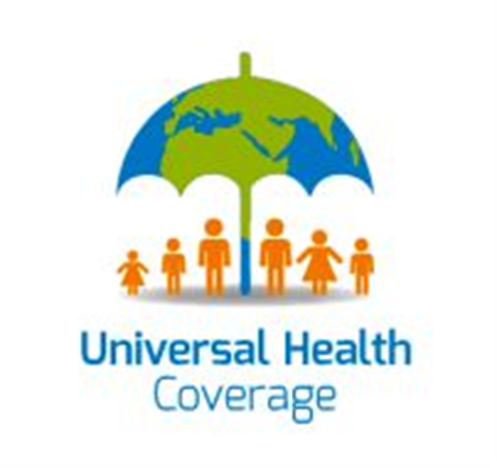 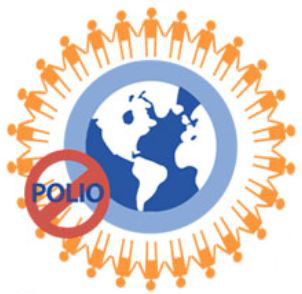 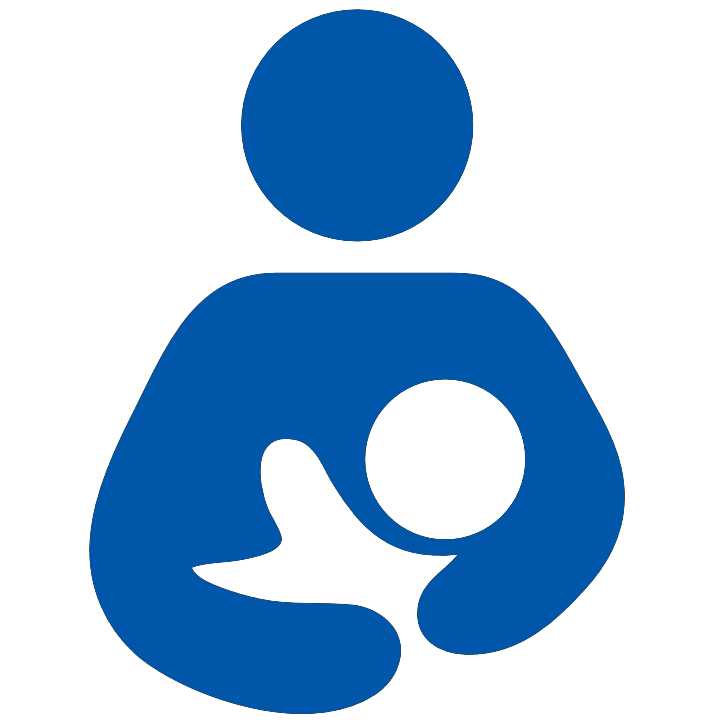 Updates from Last NGF meeting
Updates on BHCPF
Basic Health Provision Fund
FMOH has made additional disbursements for the BHCPF (NHIS gateway)

22 states have so far received at least one of the gateways (next page)

All states in the federation will eventually received the funds after they meet the criteria
Functional SPHC Board
Functional State Insurance Scheme
Payment of 100m counterpart fund (for use by the State)
Opening of TSA accounts with e-signatories.
Establishment of state steering committee

National Steering Committee  to meet in the next few days to disburse funds to states that have met all requirements

States with incomplete documentations of e-signatories would not be able to transfer funds to health facilities
Universal Health Coverage
Basic Health Provision Fund
FMOH has disbursed funds to the two gateways

2021/2022 BHCPF has been disbursed to all the 36 states as at 12th December 2022

 Subsequent disbursement of funds will be based on retirement of the 2022 funds and Abia, Niger and Osun for the NHIS gateway

States with incomplete retirement of previously disbursed funds would not receive new funds

States are to make provision of 25% counterpart contribution in the 2023 budget
Required Actions for Governors
BHCPF
States that are yet to meet the criteria should strive to do so
Plateau, Yobe, Borno, Gombe, Taraba,  Jigawa, Akwa Ibom, Rivers, Ondo to fast track the process of establishment (make functional) of the State Social Health Insurance Scheme

States to fast track TSA documentation 
Identify required signatories (21 per state!)
CEO of SPHCB and 6 accountants
CEO of SSHIS and 6 Accountants
PS MOH and 6 accountants

All states should ensure functionality of state steering committees for effective oversight of the fund

Need for NGF to appoint at least 2 champions from amongst the Governors
Thank you for Listening